Pepperl+Fuchs – COMTROL Inc.
RocketLinx Switches Overview and Technology Training
Tom Baker
Security Account Manager
Work primarily with distributors and security integrators.
Help with pricing, functionality, selection, sourcing, etc.
Tom works hand in hand with our engineers, tech support, and upper management to best aid our customers.
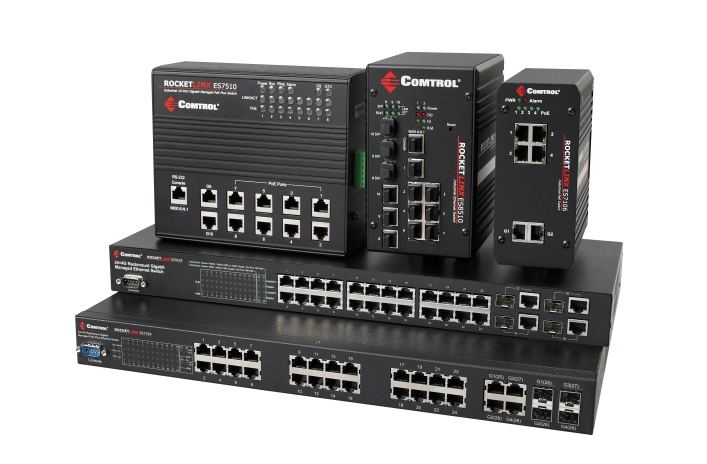 RocketLinx Product Overview
Industrial and Power over Ethernet Plus Switches
Rugged housing—with panel, rack, and DIN rail mounting options
Cost-effective networking solutions delivering the industry’s best Ethernet switch technologies
Designed to meet performance and environmental demands for applications requiring extended operating temperatures, high performance and reliability
Redundant power
Select series of switches offer features such as: NEMA TS2 certification, IEEE802.3at and IEEE802.3af compliance, less than 5ms recovery times, and Gigabit Ethernet
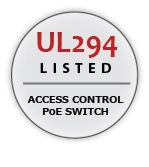 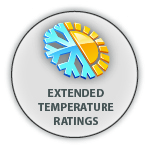 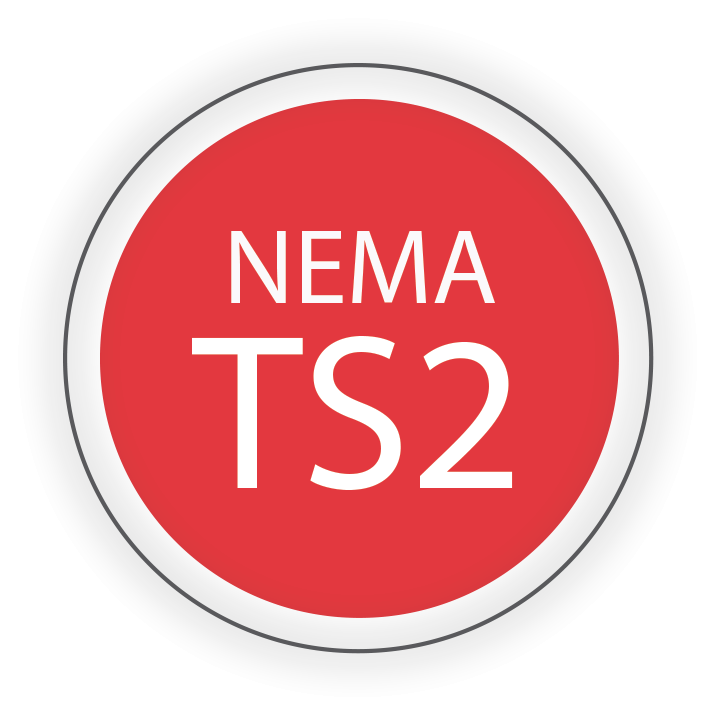 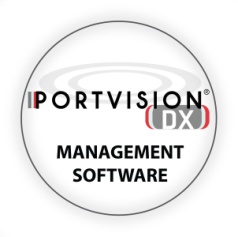 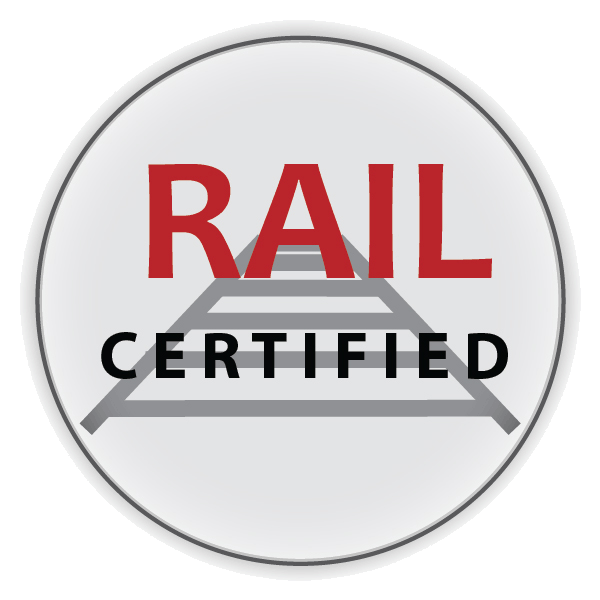 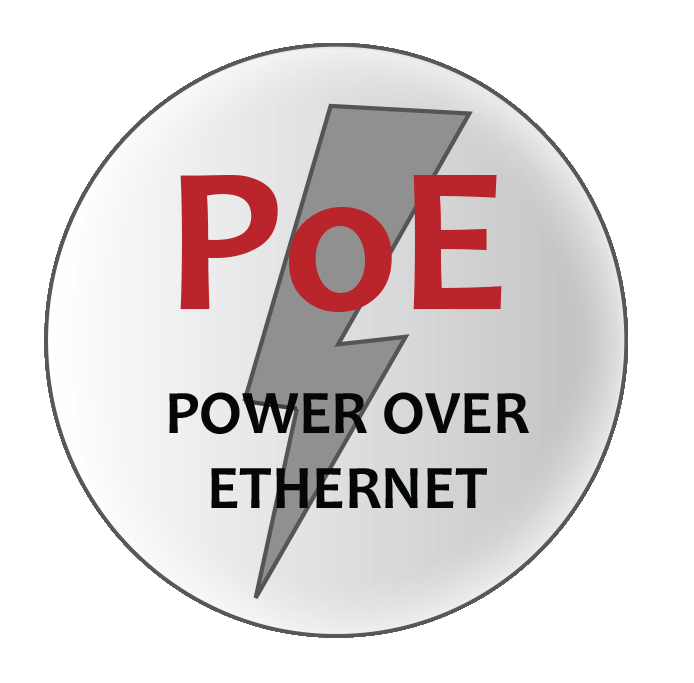 RocketLinx Product Family
Power over Ethernet Switches
ES7105 802.3af 5-Port (Unmanaged)
ACS7106 802.3 af/at UL294B 6-port (Unmanaged)
 ES7106-VB 802.3af 6-Port Voltage Boost (Unmanaged)
 ES7110 802.3af 10-Port (Unmanaged)
 ES7110-VB 802.3af 10-Port Voltage Boost (Unmanaged)
 ES7206-XT 802.3af/at 6-Port Gigabit PoE Plus (Unmanaged)
 ES7506 802.3af 6-Port (Managed)
 ES7510/7510-XT 802.3at 10-Port (Managed)
 ES7528 802.3at 28-Port Rackmount (Managed)
Comtrol Reliability
Free eval units of any device.
5-year warranty on all of our products.
Free, second-to-none tech support.
No questions asked 30 day return policy.
RocketLinx PoE Industrial Ethernet Switch Overview
Remote reboot
6 to 28-port PoE Ethernet switches
PoE (802.3af) and PoE Plus (802.3at) support
Advanced power and management features for connecting high-power devices
Rugged industrial designs and ratings for reliable installations in harsh environments
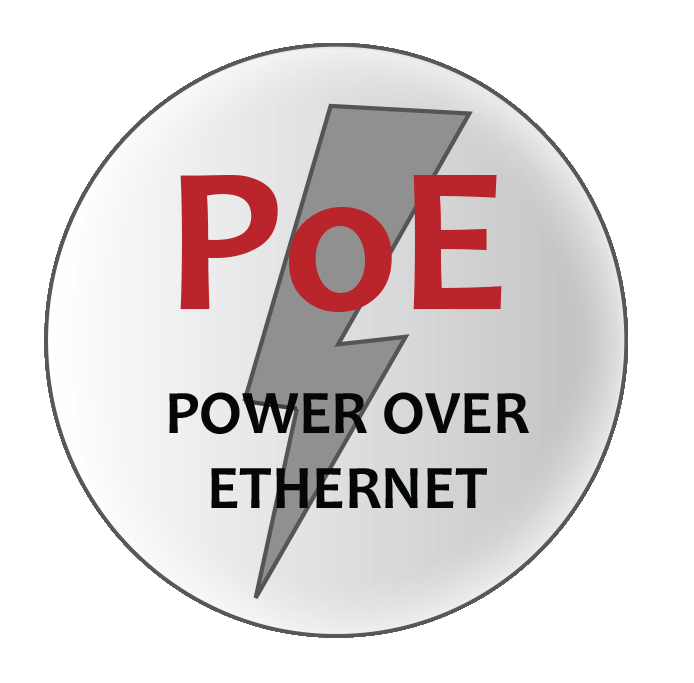 RocketLinx ACS7106
6-Port Industrial PoE Plus Switch 
Part Number: 32130-9
UL294B approved for access control applications
Voltage boost technology: 12/24VDC input power and output up to 55VDC for PoE devices
Four PoE Plus 802.3af/802.3at compliant ports for powering card readers and cameras
120W PoE power budget guarantees full 30W PoE Plus power to each port 
Four Fast Ethernet ports and two Gigabit uplink ports for high bandwidth throughput 
Relay alarm supporting 24VDC at 1A for notification of port and power events 
Both panel and DIN rail mounting options.
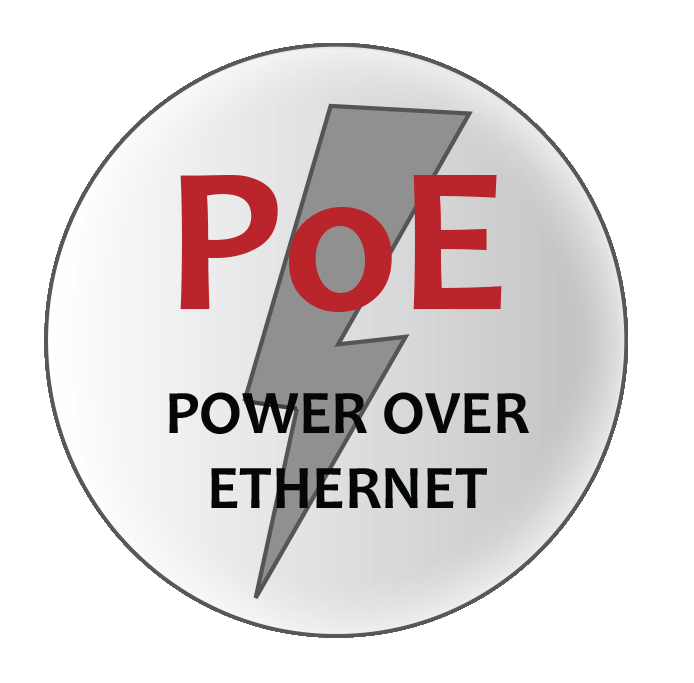 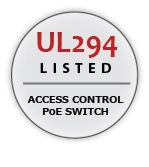 RocketLinx ES7106-VB
6-Port Unmanaged Voltage Boost  PoE Switch
Part Number: 32047-0
Voltage boost technology supporting 12/24VDC power 
Four 10/100BASE-TX PoE ports, two 10/100/1000BASE-TX uplink ports
 IEEE 802.3af compliant
Total output power budget - 15.4W max on each port
QoS support for optimizing video and VoIP stream
Wide operating temperature range (-25° to +60° C)
 Alarm relay for failure and event notification
 Industrial-grade aluminum IP30 housing
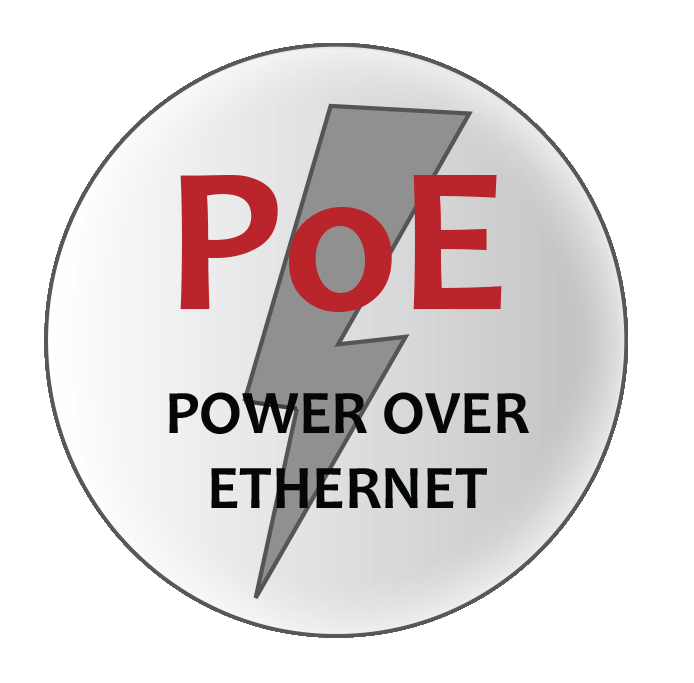 RocketLinx ES7110-VB
10-Port Unmanaged Voltage Boost PoE Switch
Part Number: 32049-4
Voltage boost technology supporting 12/24VDC power
Eight 10/100BASE-TX PoE injector ports and two 10/100/1000BASE-TX uplink ports
 IEEE 802.3af compliant
15.4W full power delivery per port
QoS support for optimizing video and VoIP stream
Relay alarm for port failure 
Wide operating temperature range (-25° to 70° C)
Industrial-grade aluminum IP30 housing
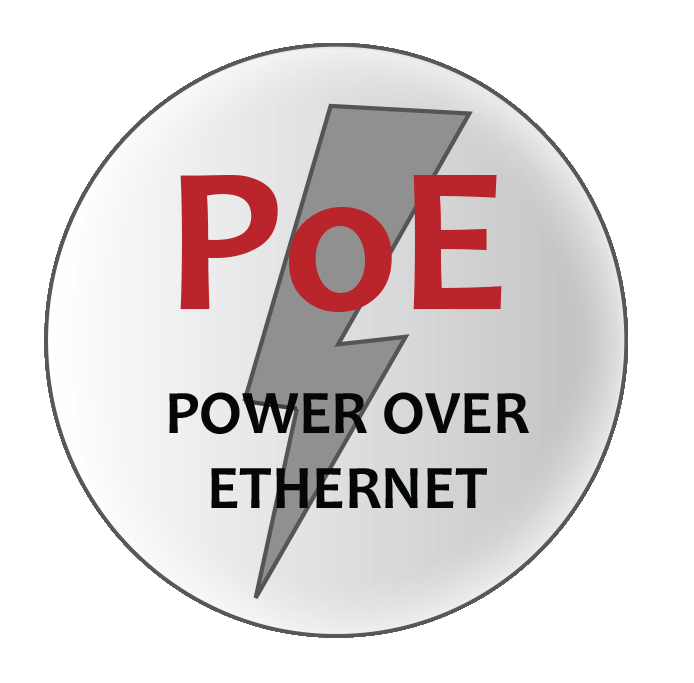 RocketLinx 7510-XT
10-Port Managed PoE Switch 
Part Number: 32046-3
Gigabit | Gigabit Extreme Temperature (XT)

 Eight 10/100BASE-TX PoE Plus ports and two 1000BASE-TX Gigabit 
uplink ports
 PoE ports supporting both 15.4W IEEE 802.3af and 30W high power IEEE 802.3at standards
 Advanced redundant ring support with 5ms recovery time, for up to 4 x 100M Rings plus one Gigabit ring
 SNMP and IEEE 802.1AB LLDP for network management
 Tag-VLAN supporting multiple VLAN traffic isolation
 LACP port trunking for bandwidth aggregation to support video surveillance
 Redundant DC power inputs and alarm relay output
 Extended operating temperature range (-40° to 74°C ES7510-XT)
Gigabit | Gigabit Extreme Temperature (XT)
Eight 10/100BASE-TX PoE Plus ports and two 1000BASE-TX Gigabit uplink ports
PoE ports supporting both 15.4W IEEE 802.3af and 30W high power IEEE 802.3at standards
Advanced redundant ring support with 5ms recovery time, for up to 4 x 100M Rings plus one Gigabit ring
SNMP and IEEE 802.1AB LLDP for network management
Tag-VLAN supporting multiple VLAN traffic isolation
LACP port trunking for bandwidth aggregation to support video surveillance
Redundant DC power inputs and alarm relay output
Extended operating temperature range (-40° to 74°C ES7510-XT)
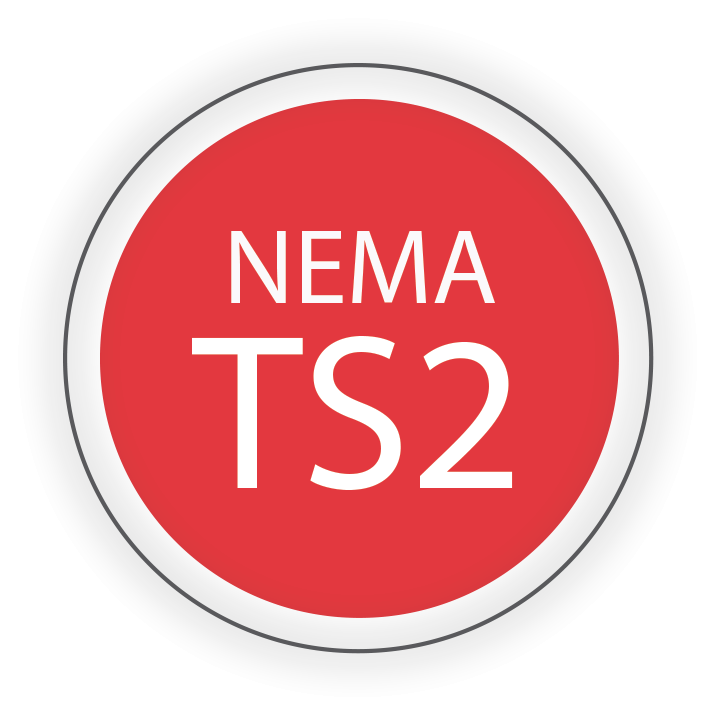 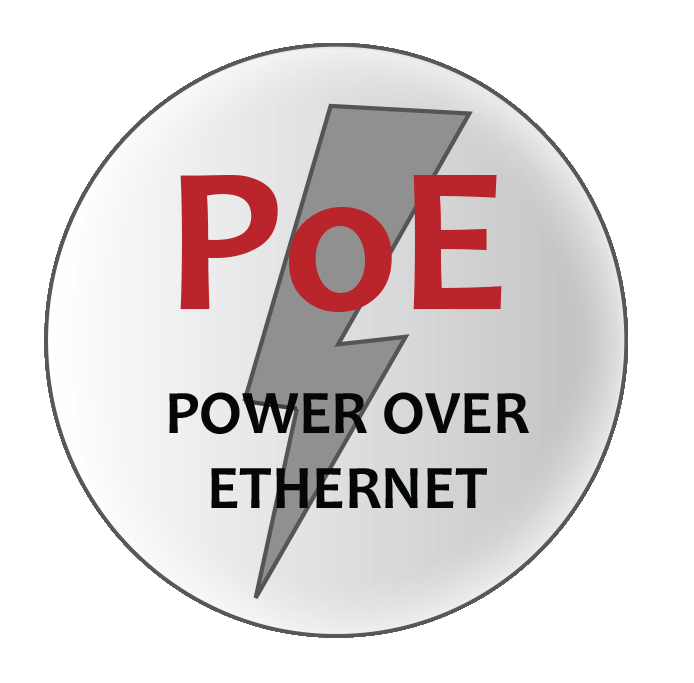 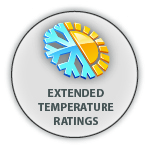 RocketLinx ES7528
28-Port Managed PoE Plus Switch
Part Number: 32040-1
24 10/100 Base-TX, 4 Gigabit uplink/4 SFP ports
15.4W by IEEE 802.3af or 30W by PoE IEEE 802.3at standard
Dual redundant low input voltage range
Redundant ring technology (recovery time <5ms)
Advanced Layer2 management features
Wide operating temperature range (-25° to 60° C)
Aluminum rugged enclosure with IP-31 grade protection
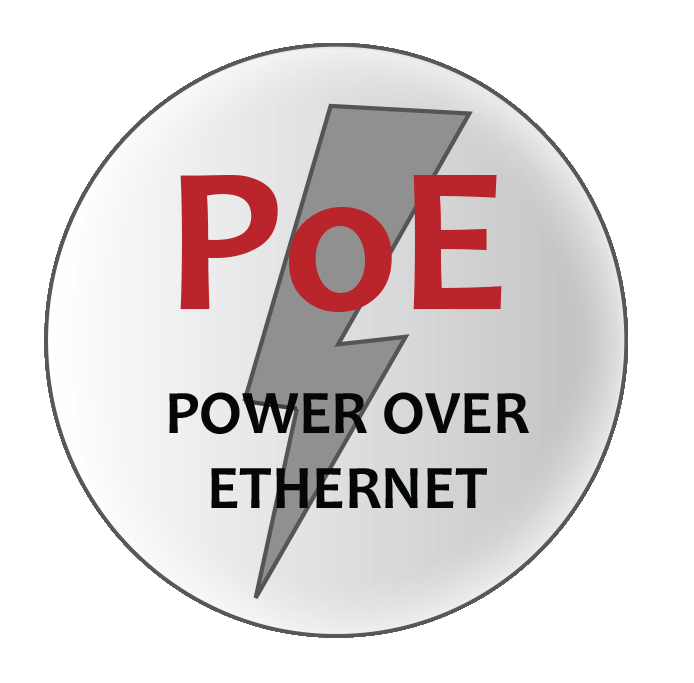 Go to Market
Distribution Channel
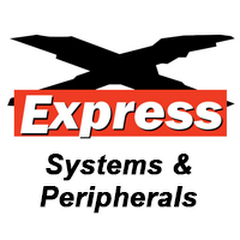 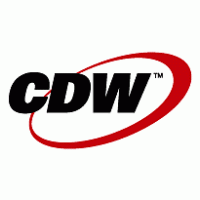 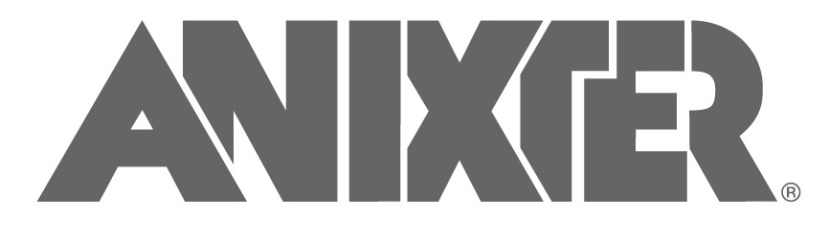 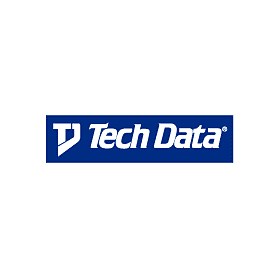 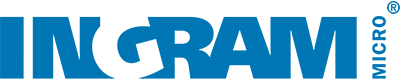 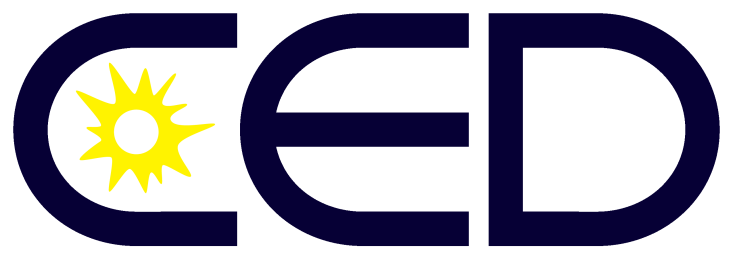 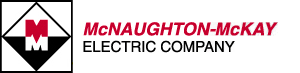 Why Comtrol?
Best known for the long-lasting,  reliability of our products.
Weakest link
“It’s got to be a bad camera!”
Tom Baker
Contact:
Tom.Baker@comtrol.com